Project Title, size 105
Subheader, size 63
Abstract, size 68
Design Goal
Conclusion
Results
Engineering Design Goal should be stated on your poster.
Include a brief summary of what you discovered based on results.
Indicate and explain whether or not the data supports your hypothesis.
If you choose to display your abstract, you can add it here., size 32
Include a summary of your results based on your experiments, This is another good place where bullet points make this section easy to read.

The center of your poster should highlight all of your charts, graphs, and photos of results.
Also include your graphs here.
Materials/Methods
Brief overview of materials for your project. Pictures would be helpful here. 

Brief overview of methods for your project. Pictures would be helpful here.
Recommendations
Introduction
This is where you can add future directions.
This will include your background info, problem/question, hypothesis, and a brief overview of your project.
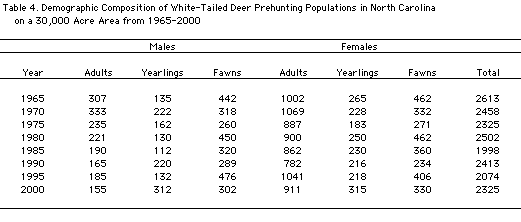 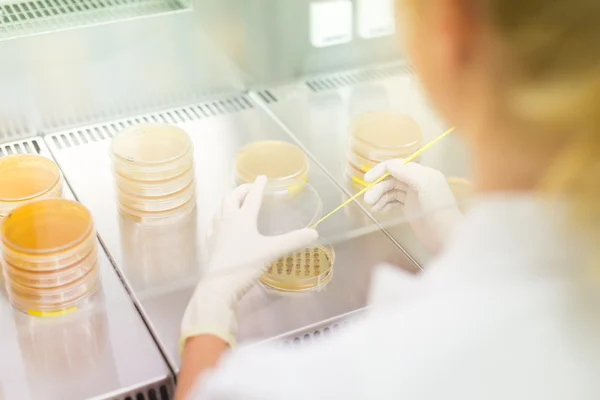 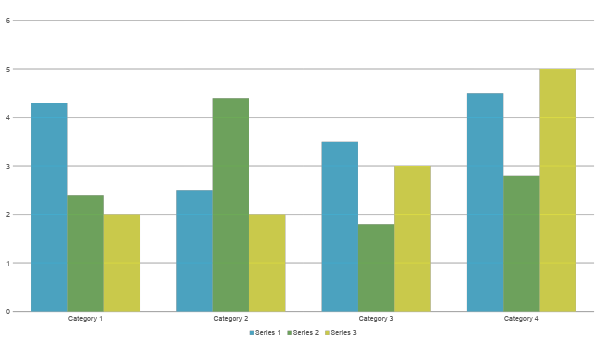 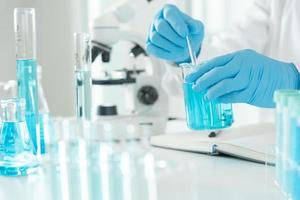 Acknowledgements
Add your citations as well as photo credit (alphabetical order).
All photos, images, and graphics were done by the researcher or parent unless otherwise stated.
IF YOU TOOK IMAGES FROM A WEBSITE, GIVE THEM CREDIT ON YOUR BOARD.